Exit Slip
How are the lessons? 
Too fast? long? slow? Boring?

2. How are you finding the pace of the course? Difficult? Easy? Challenging?

3. What do you wish we could do more of in class? Less of in class?
Cyclic compounds
Draw the following compounds, then count the carbons and hydrogen of each and write out the molecular formula

propane & cyclopropane
butane, butene & cyclobutane
hexane, hexene, cyclohexane
Cyclic molecules
When naming/drawing cyclic molecules the multiple bond is always on carbon 1… then the chains are after
Draw these
3-methylcyclohexene


2,3-dimethlycyclopentene
Sec. 9.4: Aromatics
Cyclic compound
Draw cyclic molecule of C6H6

Hint: it has 3 double bonds
Aromatics
Benzene is a organic compound that puzzled scientist for a long time. 
Its chemical properties could not be explained by normal means
Based on percent composition and molar mass the empirical formula is
Melting point 5.5    boiling point 80.1    and tests shows that the molecule is non polar
 	No empirical evidence of double or triple bonds in the molecule
X-ray diffraction indicate that all carbon-carbon bonds are the same length
Evidence from chemical reactions indicates that all carbons are identical and that each carbon is bonded to one hydrogen
The first attempt at a theory was the following diagram



But it does not follow octet rule that says that carbon forms four bonds with other atoms
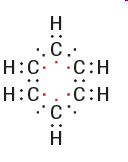 Another theory is consistent with the four bonding carbon but still doesn’t explain some empirical evidence
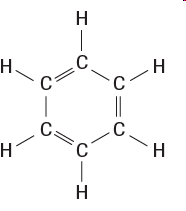 August Kekule was the one who came up with an accepted theory for the chemical structure of benzene that followed all the accepted theory
He proposed that the 18 electrons not involved in the bonding with the hydrogen are equally distributed around the carbon atoms. 
So each carbon-carbon bond is equal length and identical in nature
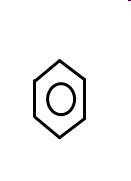 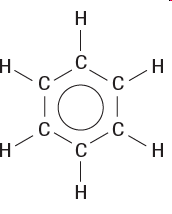 This is the line structural diagram
that represents a benzene ring
Aromatics are compounds that contain a benzene ring. 
Name was originally assigned to compounds that gave off a odor. 
Examples
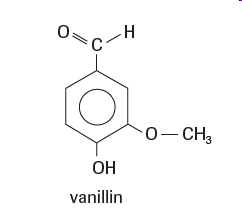 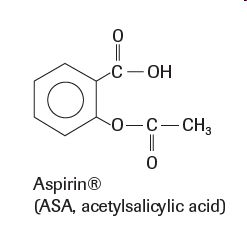 Naming Aromatics
Simple aromatics are easy to name. They are treated as relatives of benzene. 
When this is the case, we name them the same as we do for cycloalkanes.
Number the carbons starting at a carbon containing a branch
Name the branches as before
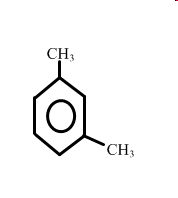 1,3 dimethyl benzene





2-4-diethyl,1-methyl benzene
Not
4-6 diethyl 1-methyl benzene
1
3
2
6
2
4
3
5
1
5
4
6
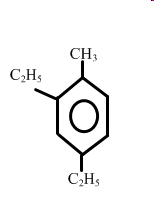 1
1
6
2
2
6
5
5
3
3
4
4
Draw 1-3 dipropyl benzene





Draw 4-ethyl-1-2 dimethyl-benzene
More complex aromatics, those that have the benzene ring attached to a long chain of carbons, have the benzene ring as a branch of the chain. 
For this situation, name the hydrocarbon as before with the benzene ring named as a “phenyl” branch
Example
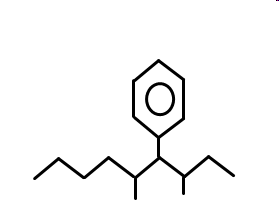 nonane= parent chain
3,5 dimethyl-4-phenylnonane
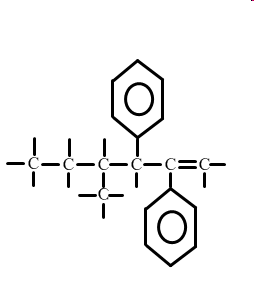 Name the following
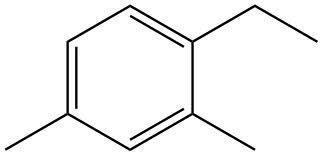 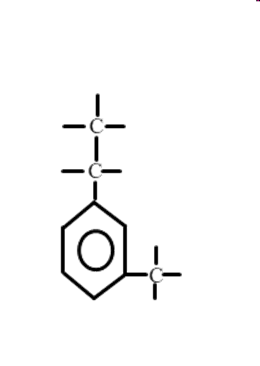 [Speaker Notes: 1-ethyl 2,4-dimethylbenzene … 4-methyl-2,3 diphenylhex-1-ene ….  3-phenyl-4-propyloctane]
Summary of Hydrocarbons
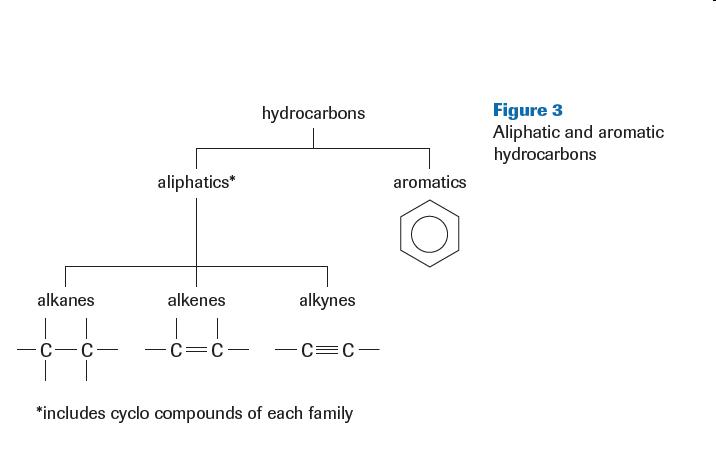 Homework
Pg. 385 #3,5,7